Russell Lower School
Eco Code – February 2023
Eco Code – what is it?
Eco Code – what can we do?
School Council…what do they do?
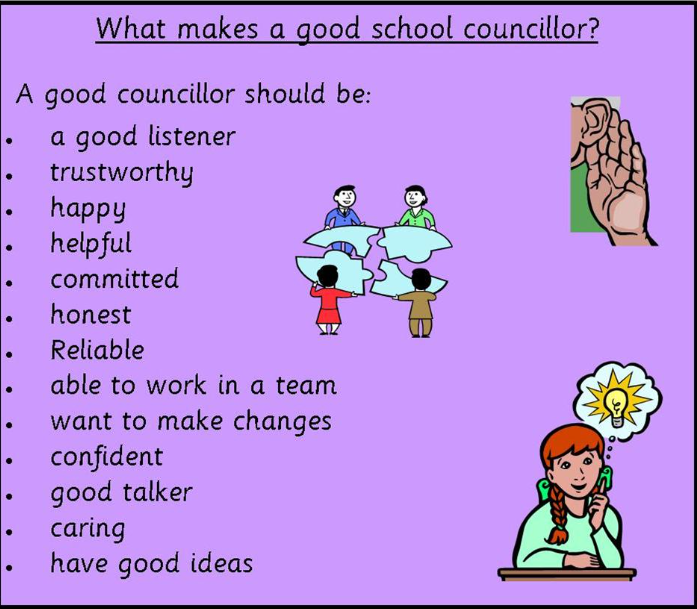 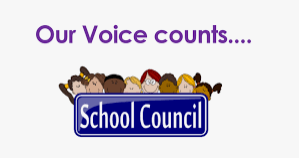 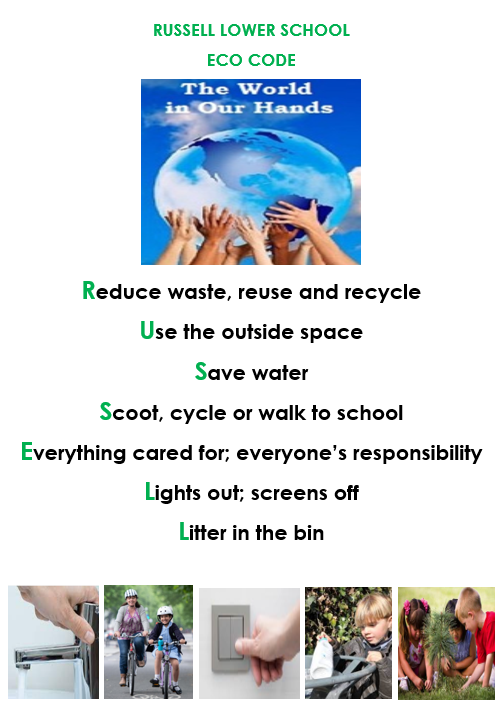 Eco Code Eco School